Year 3 Residential 2017
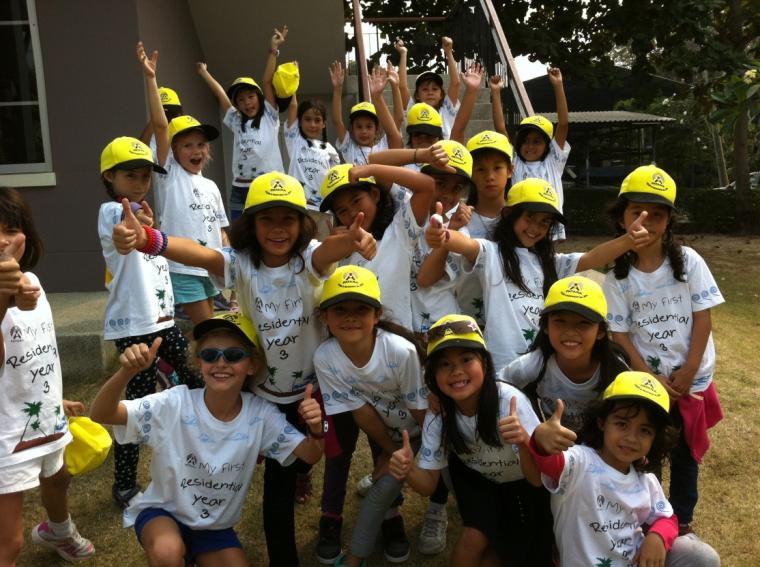 Children Briefing
Staffing
2 nurses will attend all trips
The mini bus driver will also stay in case of any emergencies.
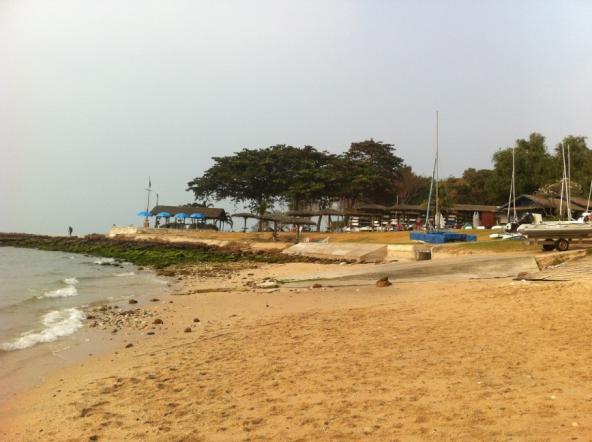 Residential Visit Dates
WEEK ONE
Classes 3E and 3A will depart on Monday 30th January 2017, returning on Wednesday 1st February 2017.       
 
Classes 3H and 3G will depart on Wednesday 1st February 2017, returning on Friday 3rd February 2017.

WEEK TWO
Classes 3C and 3K will depart on Monday 6th February 2017, returning on Wednesday 8th  February 2017. 

Classes 3N and 3B will depart on Wednesday 8th February 2017, returning on Friday 10th  February 2017.
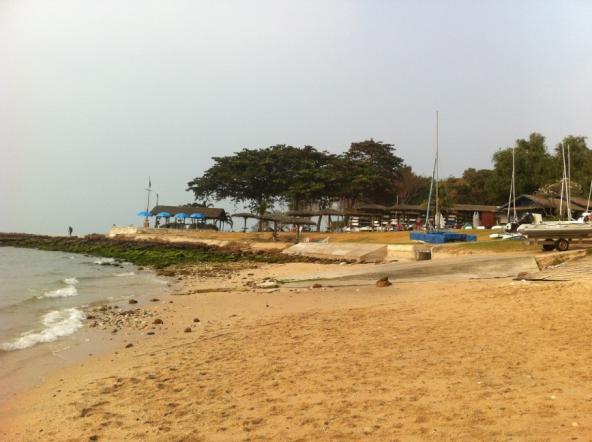 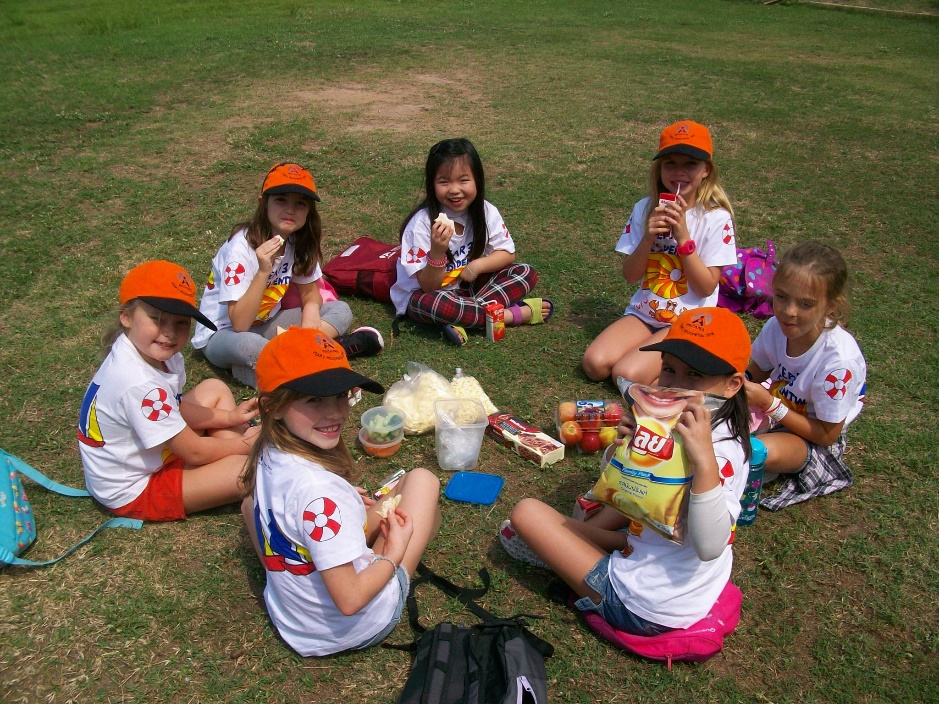 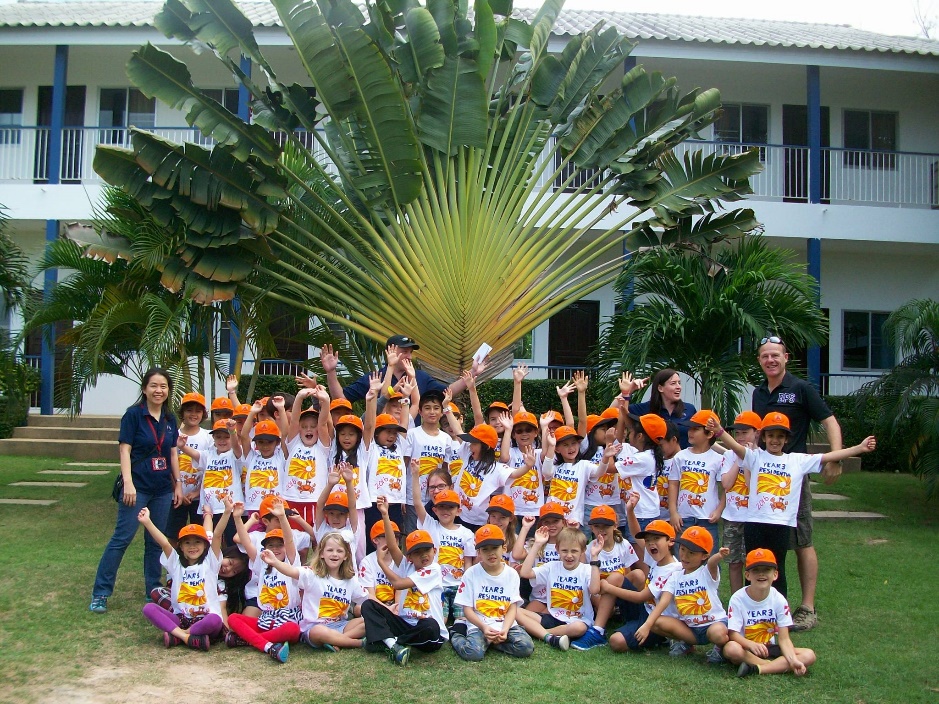 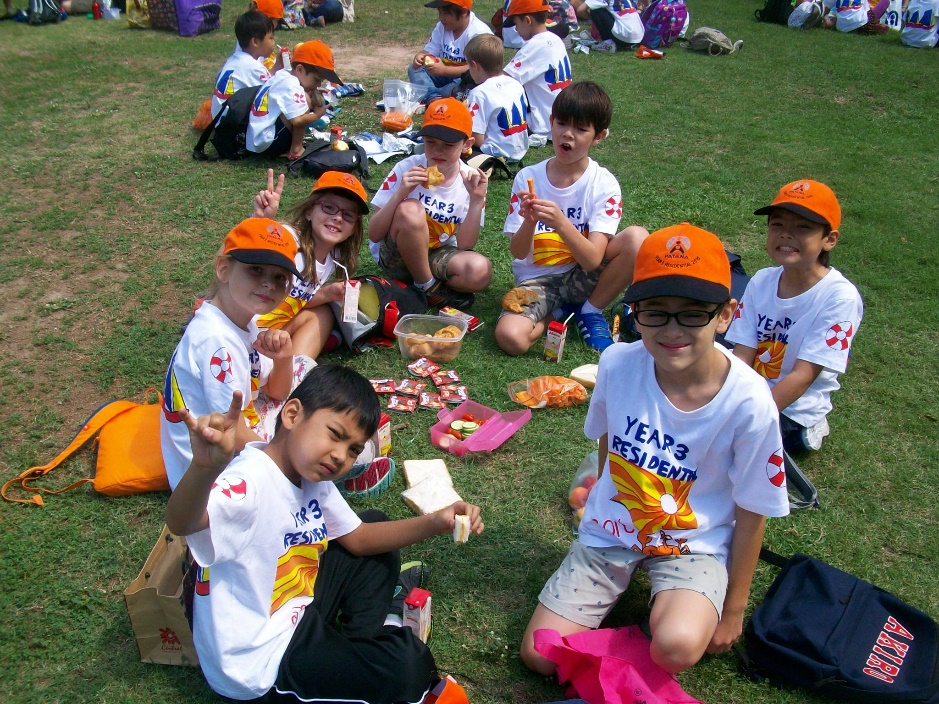 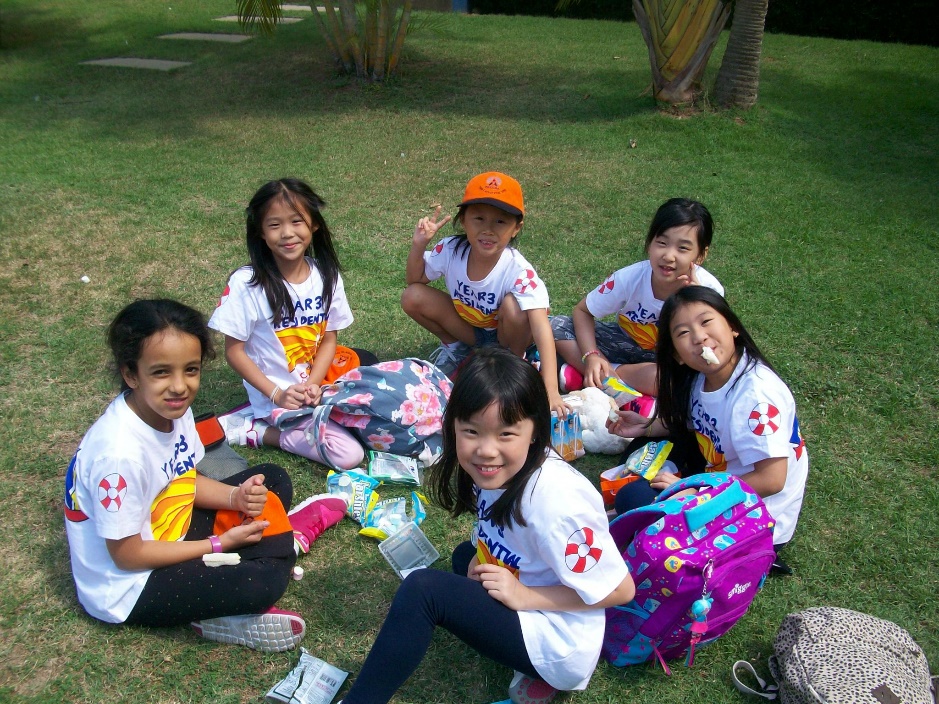 Year 3 Residential Visit Learning Programme 2016
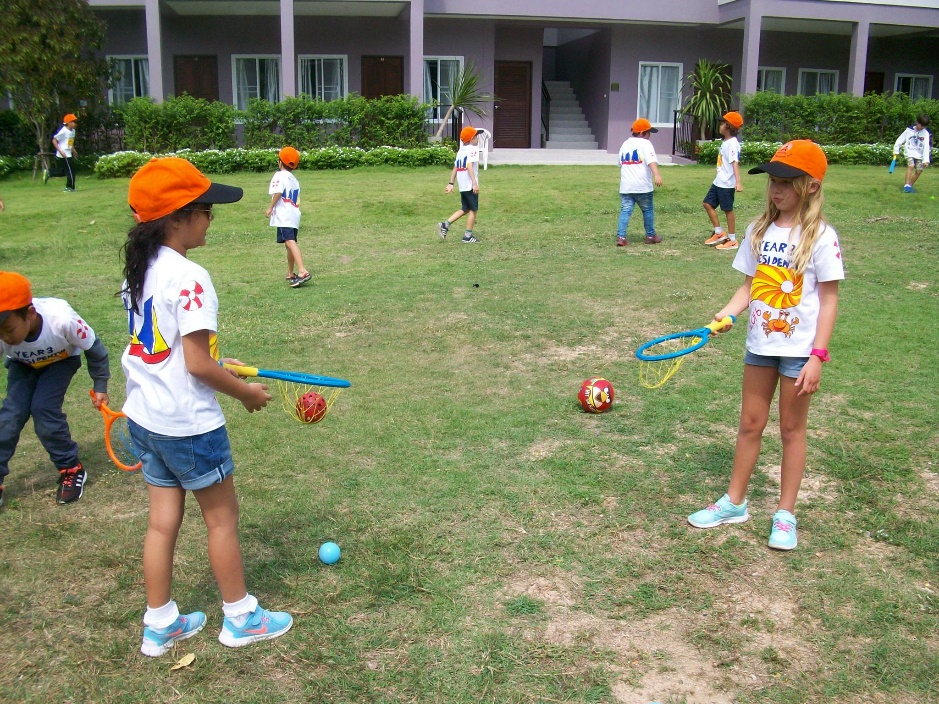 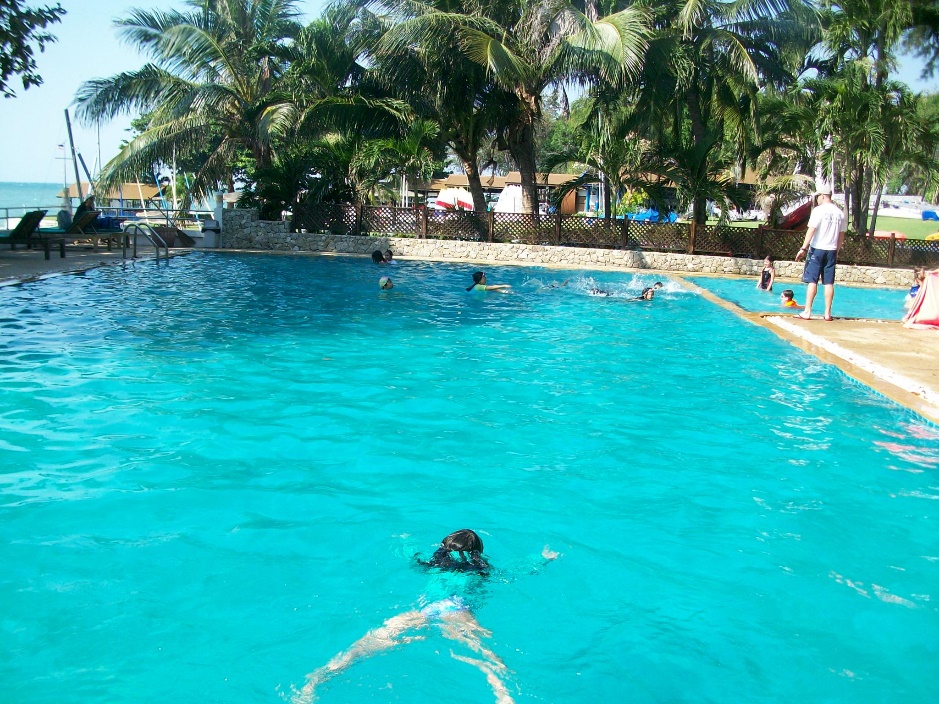 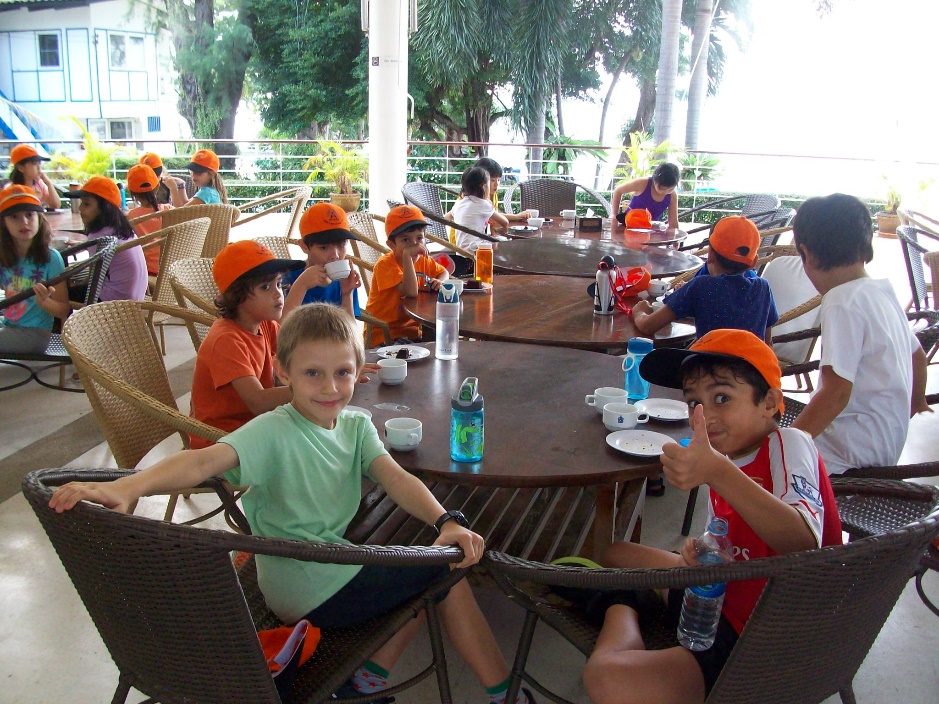 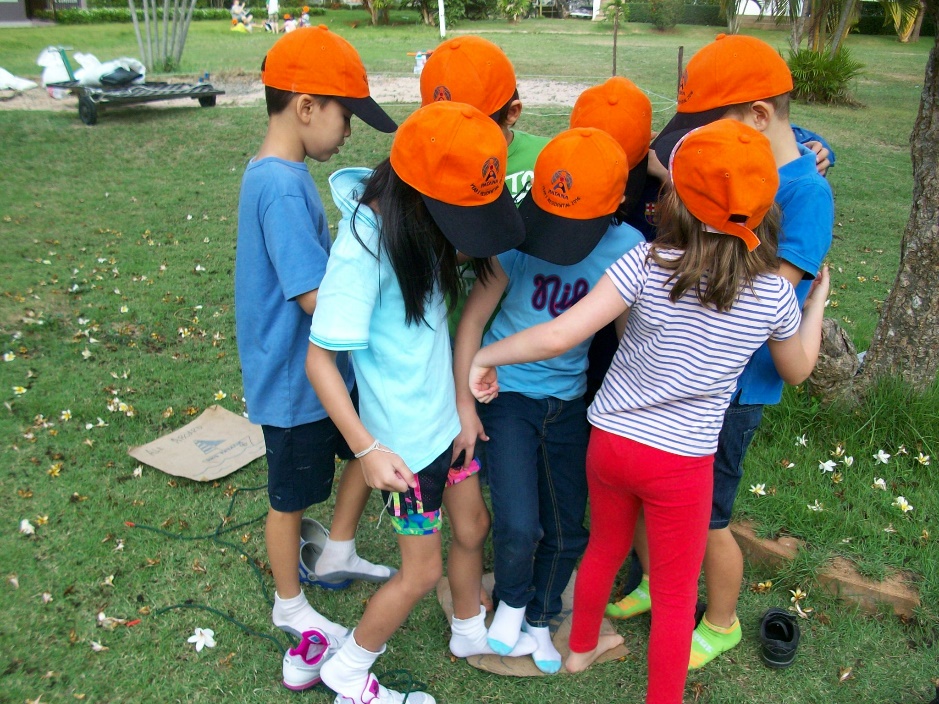 Health and Safety
Fire Alarm – A teacher will blow the whistle 3 times. You will then assemble in class lines, for the teacher to check you are here.
There will be pool safety-Please remember the rules you are told.
Teachers will decide if you can paddle in the sea – up to your knees!
Rooms at night will locked by the teacher and keys given to the teacher. 
Be careful with the shower! Hot and slippery!
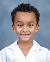 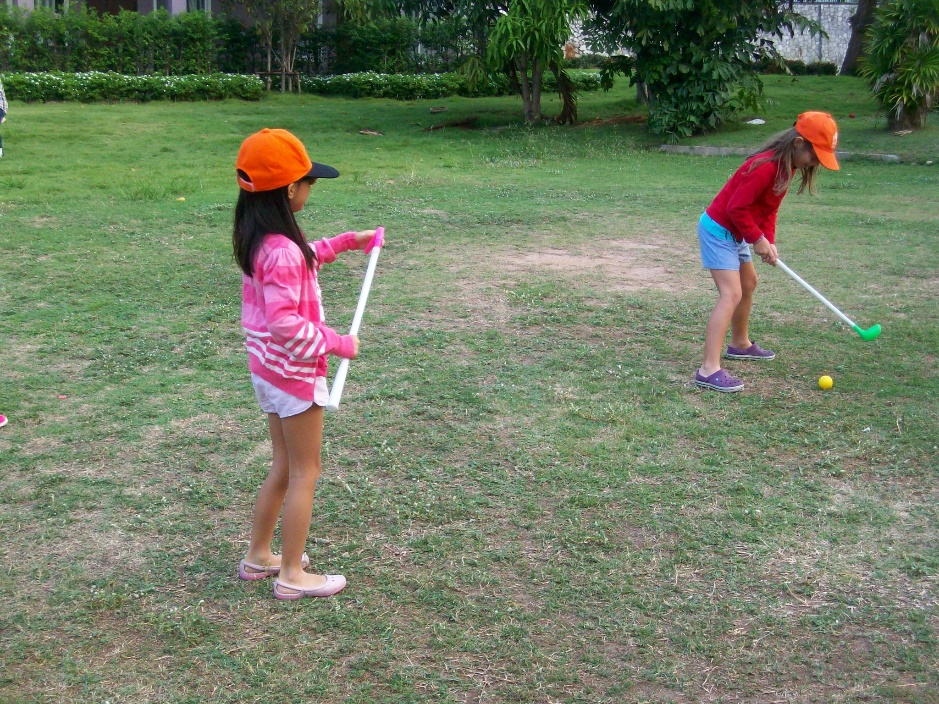 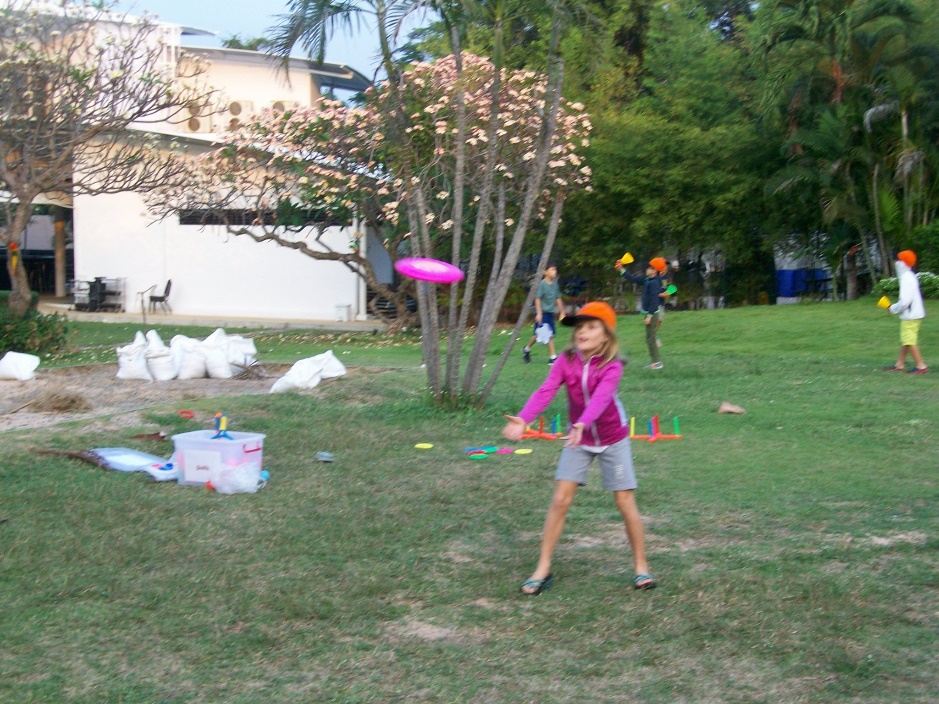 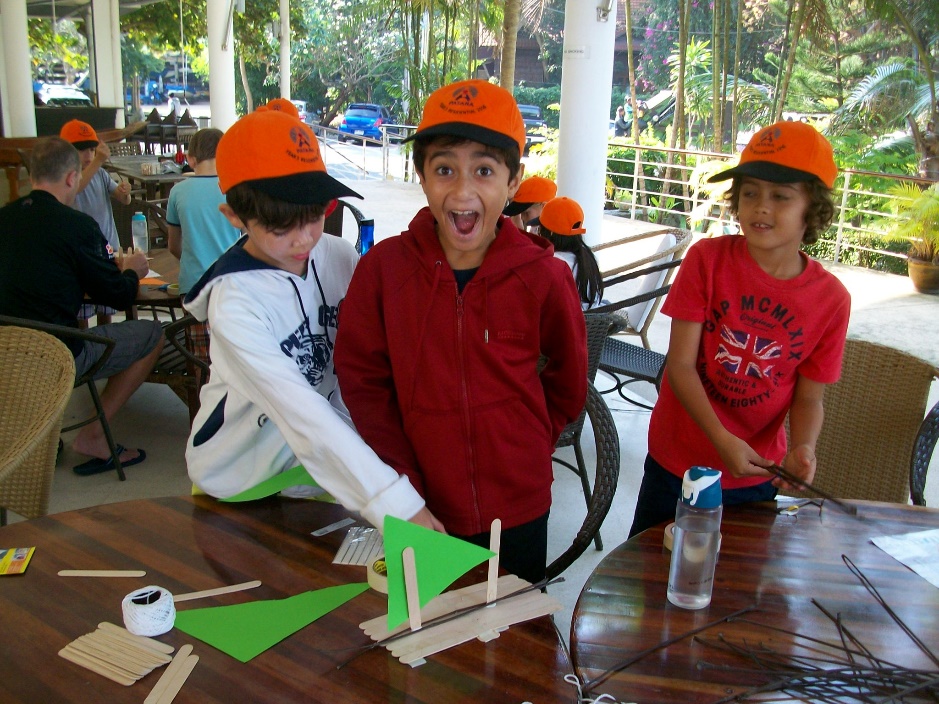 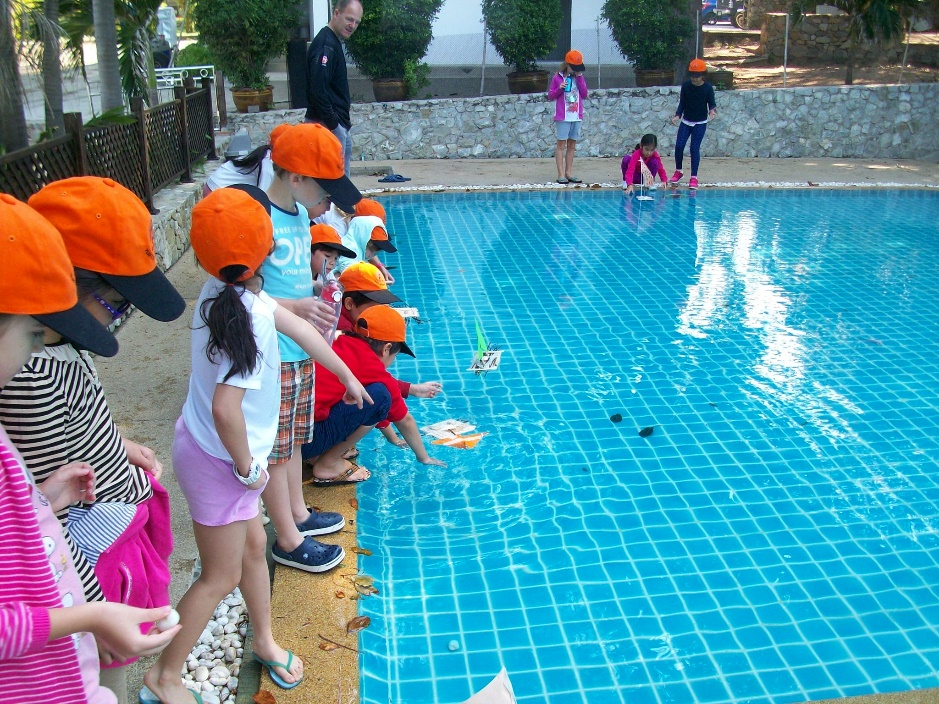 Rules to Remember
No Trash Packs
No eating on the bus. If you do feel sick, tell someone, so we can give you a sick bag. 
Camera – cheap or disposable
NO electronics
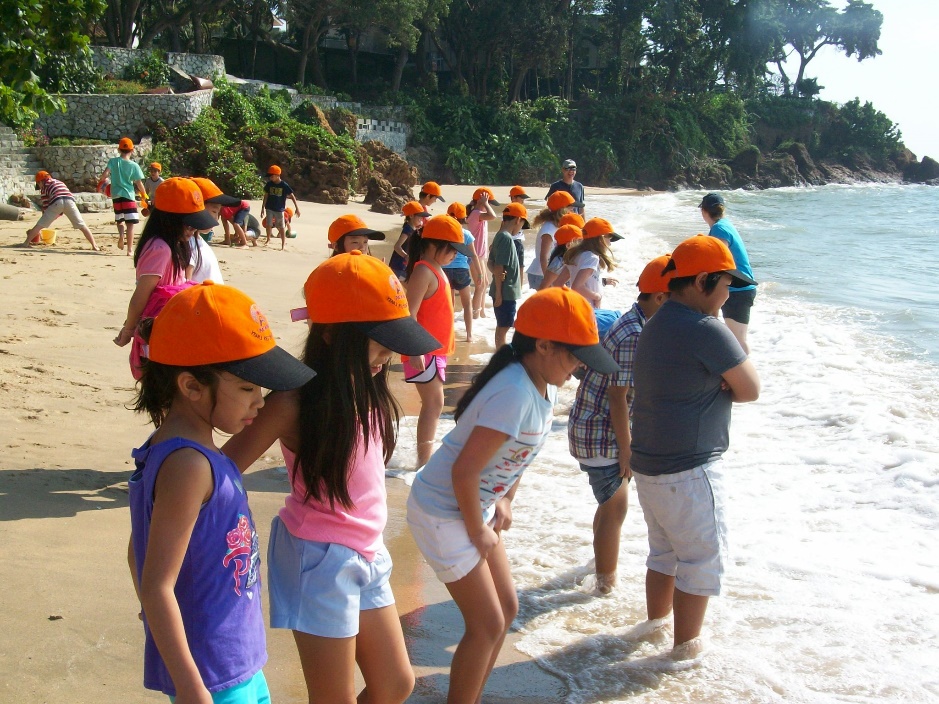 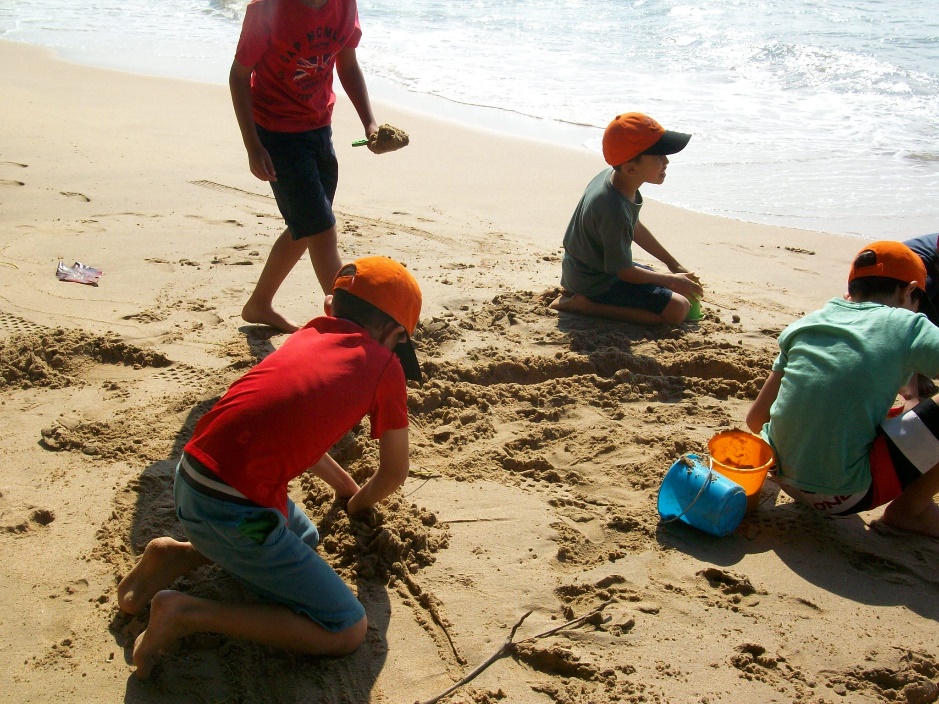 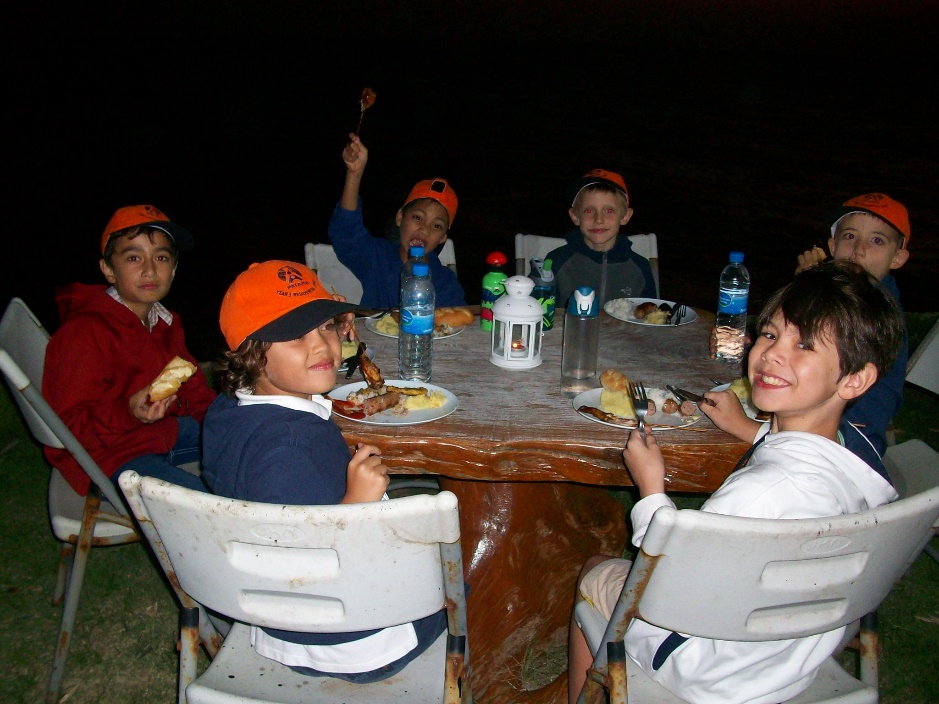 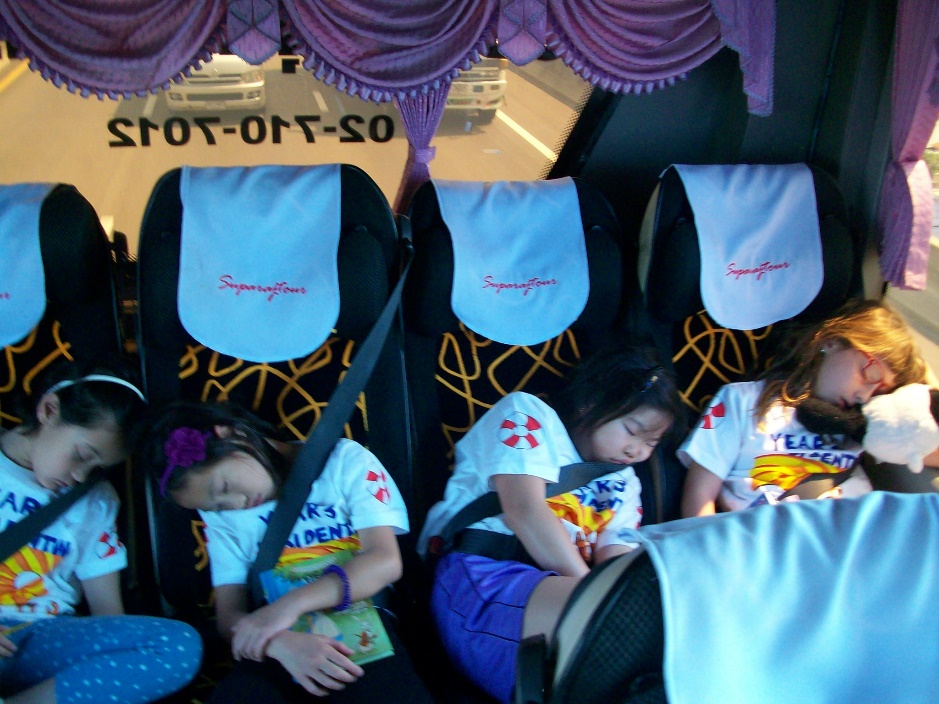 Rooms
Respect privacy of others within shared rooms
Shower individually – no sharing!
Sleep in your own beds
Do not open the door unless dressed
Find out who it is before opening the door
Get changed promptly
Teacher will knock 3 times and they MUST ask who it is. Once they know its someone familiar, open door.
Taking photos 
Guidance for students
Only use a camera if the teacher is nearby. 
Do not post a picture or video online without permission.
Do not take any photographs in the room in case people get silly.
Do not take a picture if it could cause upset or embarrassment.
Funny face pictures are OK if your friends agree.
Do not show a picture or video to anyone if it will cause upset.
Do not use somebody’s camera without asking permission.
Do not take a picture of someone if they don’t want you to.
Don’t take pictures of people you do not know without asking permission.